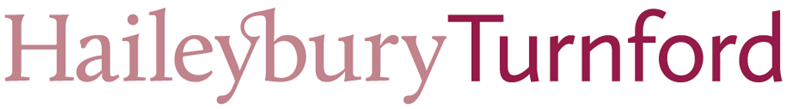 Duke of Edinburgh
2019 Cohort
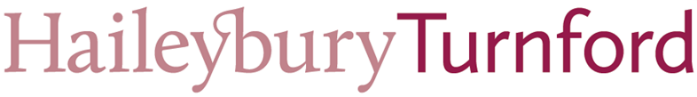 What is the Duke of Edinburgh Award?
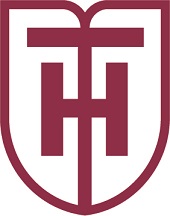 The Duke of Edinburgh ( DofE) award is a real adventure from beginning to end.
You can do programmes at three levels, Bronze, Silver or Gold.
You achieve an Award by completing a personal programme of activities in four sections
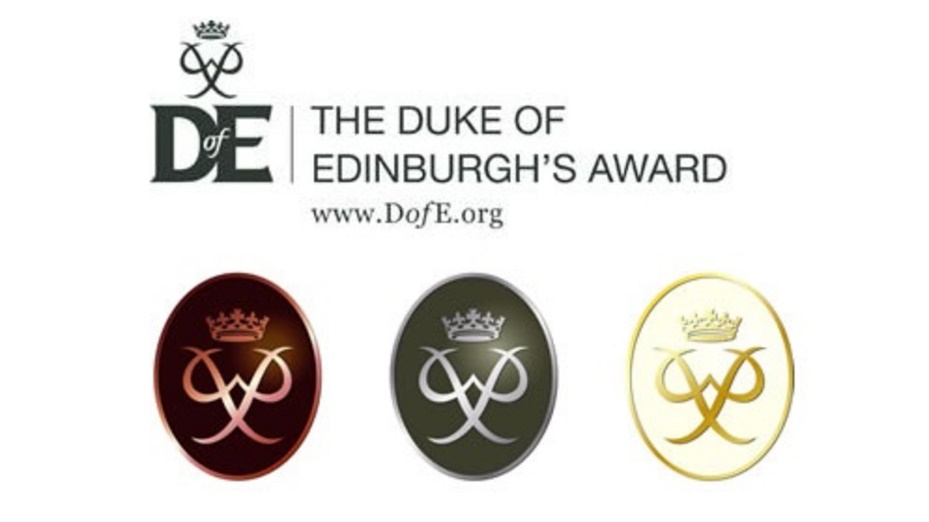 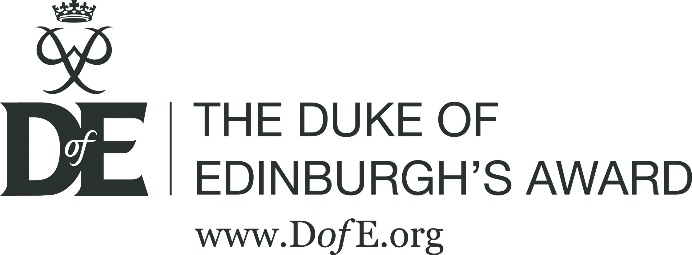 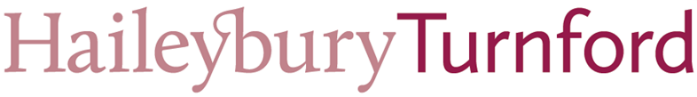 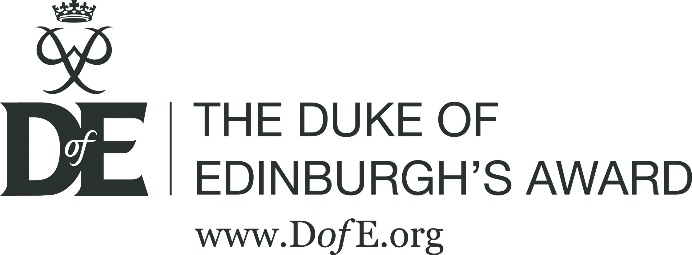 Why do Duke of Edinburgh?
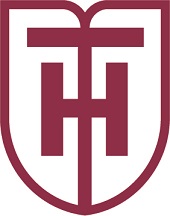 Along the way the young people pick up experiences, friends and talents that will stay with them for the rest of their life.
Colleges, 6th forms, University and employers all value the award highly.
The challenge
Fun!
Be away from your phone!
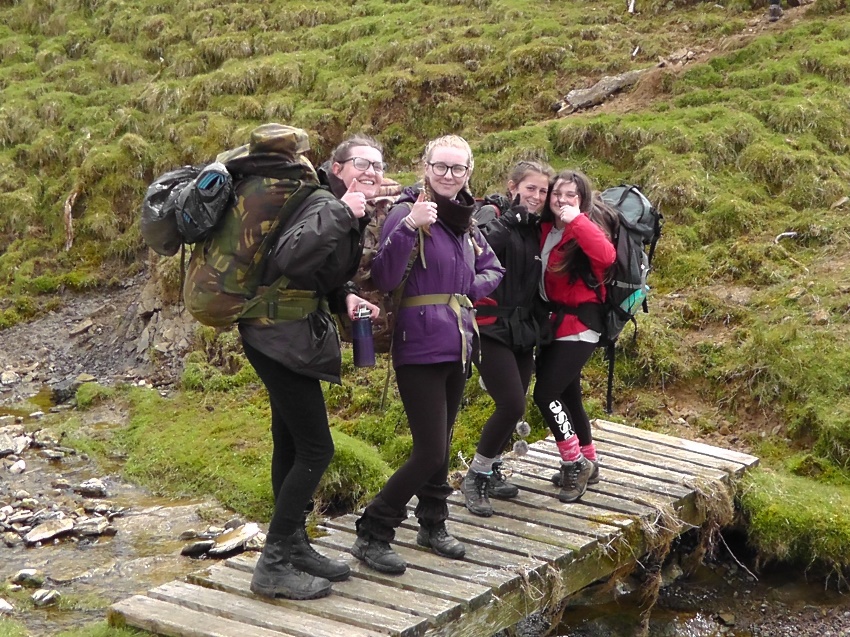 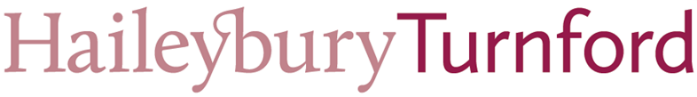 Skills and Values
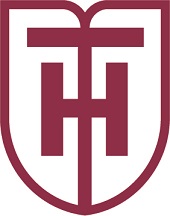 Map Reading skills
Independence
Navigation
Camp craft
Organisation
Self belief
Confidence
Determination
Team work
Consideration
Self motivation
Healthy living/lifestyle
Fitness improvement
Self awareness
Appreciation
Cooperation
Communication
First aid skills
Part of a community
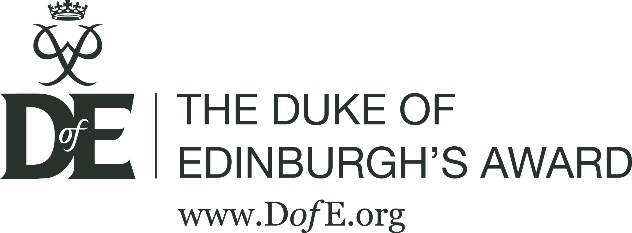 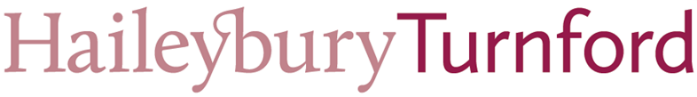 4 sections
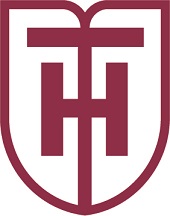 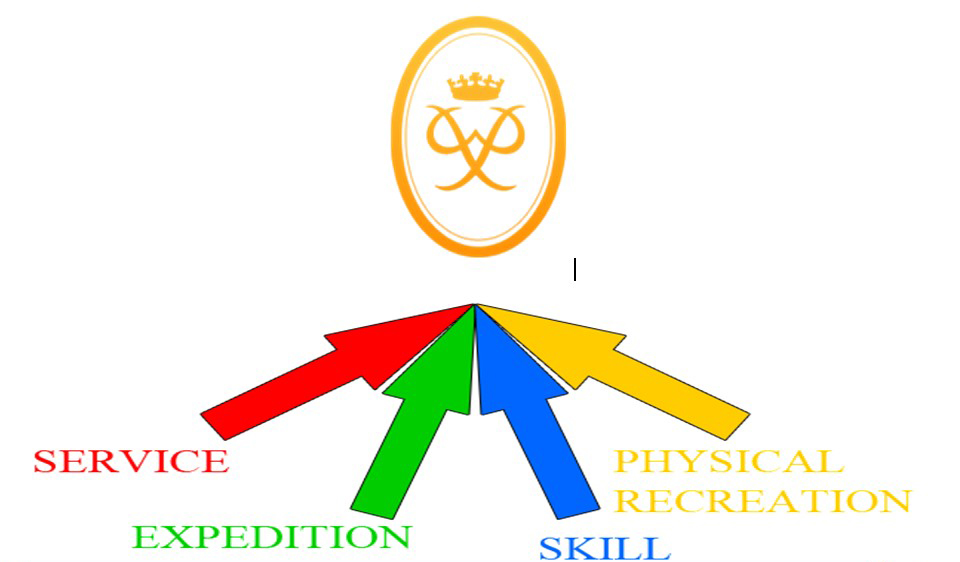 Physical
Skills
Volunteering

2 of these sections need to last 3 months
1 of these sections needs to last for 6 months

Expedition
Young people go on 2 expeditions where they learn a variety of skills
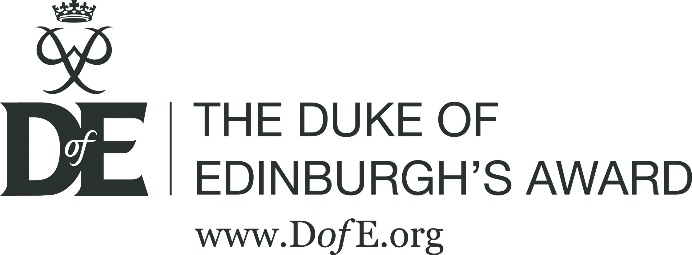 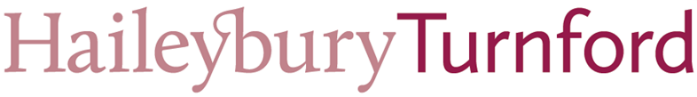 Physical
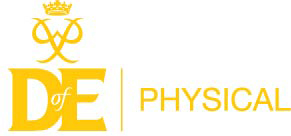 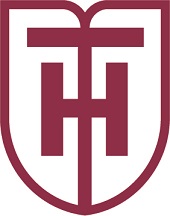 This could be a new activity or an existing activity that your child already does.
Set themselves targets
Weekly activity (about 1 hour per week)
Family members cannot assess
Dance
Golf
Football
Karate
Swimming
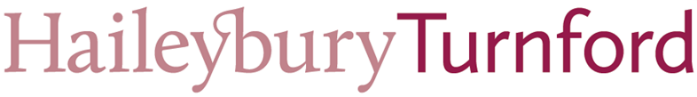 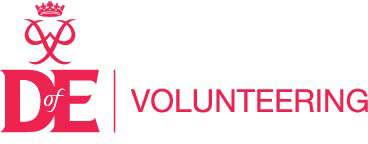 Volunteering
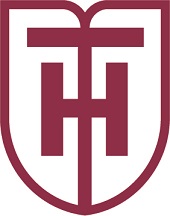 This must be unpaid work (not a part time job)
Helping / giving back to the community
Parents cannot be the assessor
It could be:
Caring for 
the Environment
Charity work
Community 
Awareness
Working 
with animals
Coaching
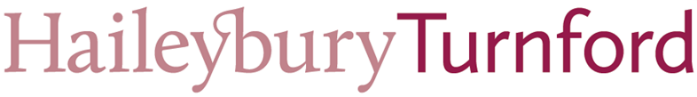 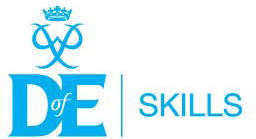 Skills
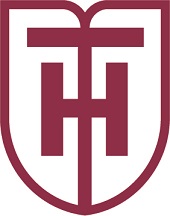 This could be a new skill or a current skill that can be developed further
Set themselves targets
Weekly activity (about 1 hour per week)
Family members cannot assess
Hobby – not within lessons
Film making
Art
Cooking
Animal care
Photography
Collecting
DIY
Guitar
Pottery
Cooking
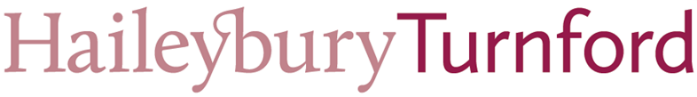 Evidence for these sections
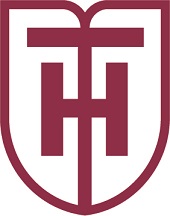 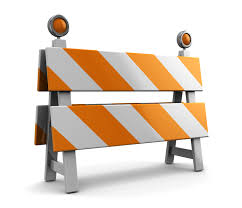 BIGGEST BARRIER

A weekly log signed by the assessor
Photographs / videos / written reports
An assessors report – they must have one of these for each section in order to pass.
Students get an app to record this information
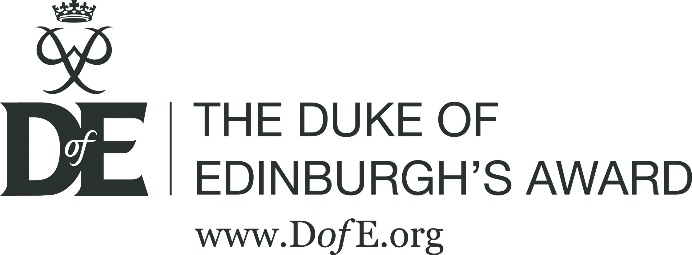 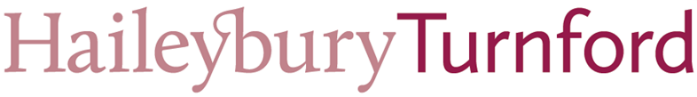 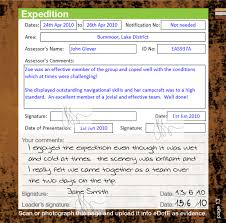 eDofE
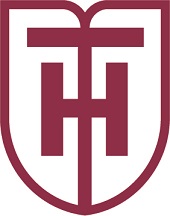 Students will record their progress for each section online – monitored by staff
They will have to upload evidence to prove they are completing each section (photographs, videos, a diary signed by the assessor)
When completed they will need to get an assessors report – can be done via the eDofE app!
Training will be given by County to start with.
www.edofe.org/login
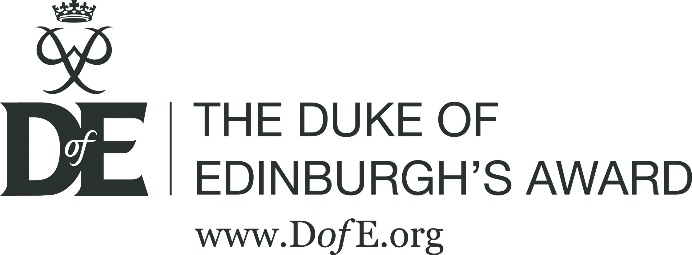 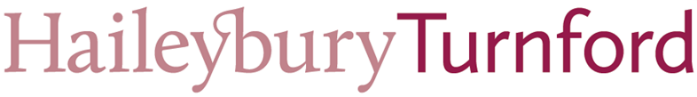 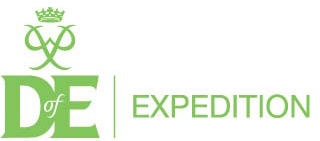 Expeditions
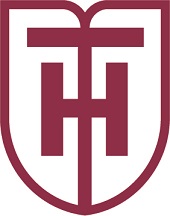 Training sessions– to make sure the students are prepared for the expeditions

These are not voluntary and must be attended:
First aid
Expedition specific equipment
Map reading
Emergency situation
Country code
Team work
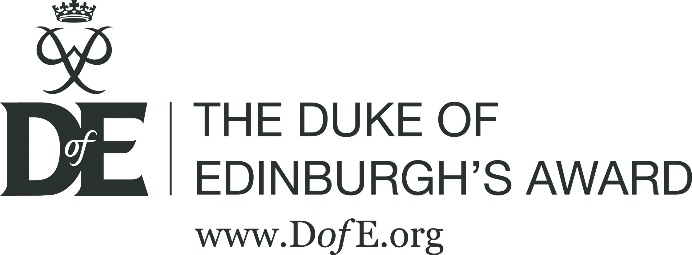 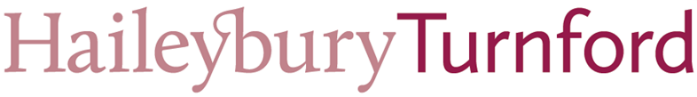 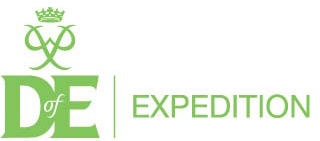 Expeditions
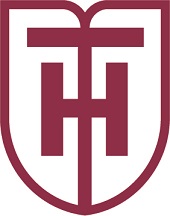 Two day practice walk
Hertford area
Two day assessed expedition
Chiltern Hills 
Must have a focus 

No student will be permitted on the assessed expedition without full training and completion of 2 sections
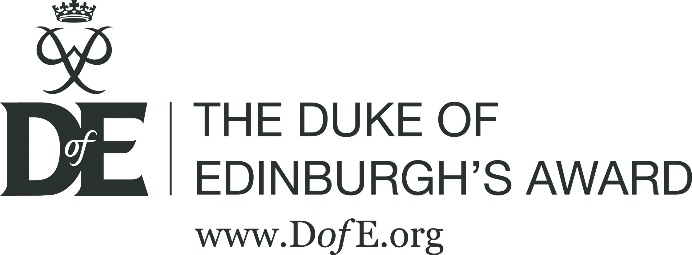 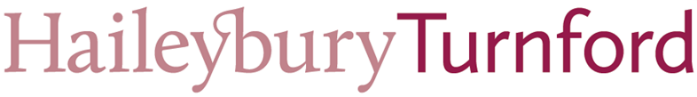 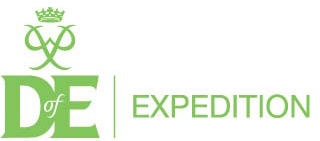 Expeditions
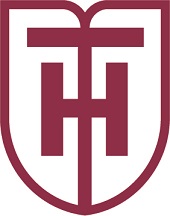 We provide all specific equipment
Tents, stoves etc.
Hire out some other equipment
Rucksacks, sleeping bags, role mats
We have access to more equipment from Haileybury
Walking boots, waterproofs etc.
You might want to purchase
Walking boots, specific clothing etc.

At the end of the assessed expedition each group will need to make a presentation about their experiences and their focus to a small audience including their group leader
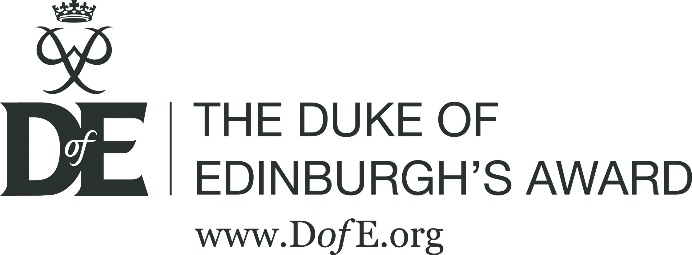 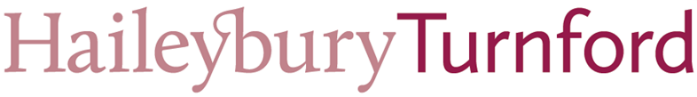 Commitment
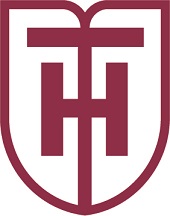 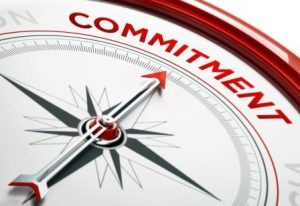 DofE is a HUGE commitment

Parental support is crucial

Plan regular activities

Try not to do all sections at once
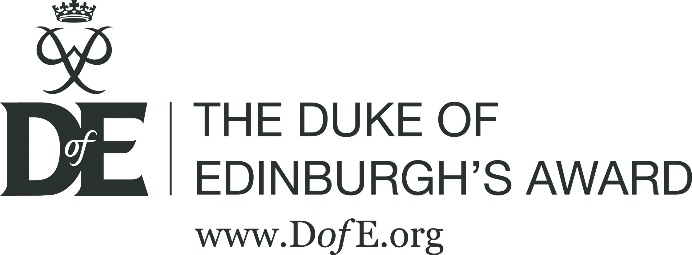 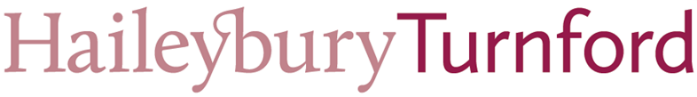 Sessions
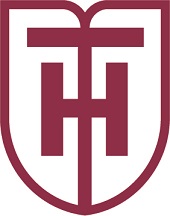 Once you’ve started the programme

Must take part in Tuesday activities – 3pm – 4pm – start date TBC
Volunteering / Physical / Expedition training 

Start a physical or a skill immediately
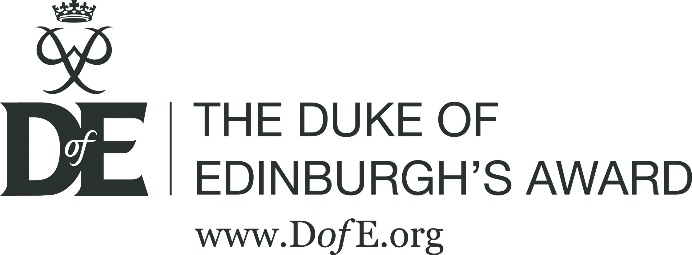 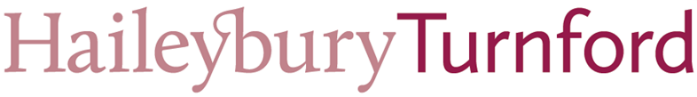 Application
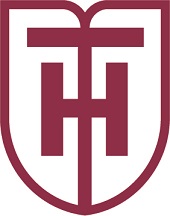 Complete an enrolment form
Short letter of application
Why you should be enrolled onto the programme
What you hope to get out of the programme

If successful, students will receive a letter of acceptance
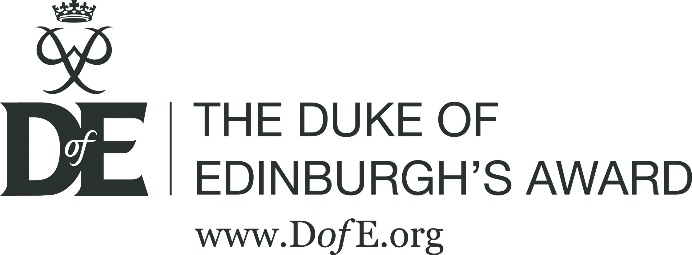 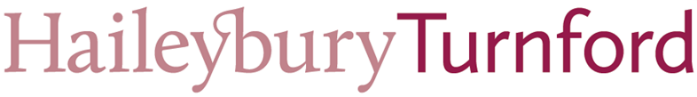 Money
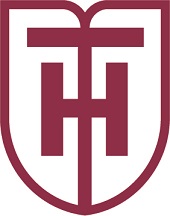 £35 – ParentPay.

Enrolment fee
County Council admin charge

Only payable once accepted onto the programme

Expedition costs
TBC – normally around £65
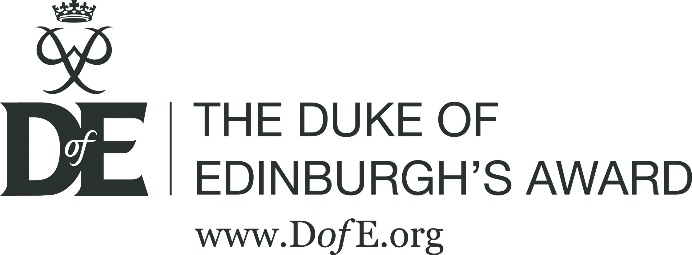 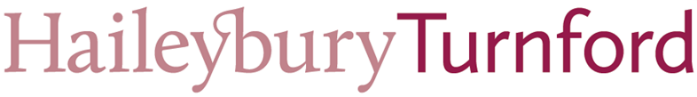 Welcome Packs
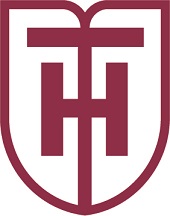 Once you have registered on eDofE (in school session) in the New Year

Will be sent direct to your home address

The Welcome Packs each include five main elements:– Information for participants– Information for parents and carers– Participant’s DofE Card– Assessors’ cards– A guide to choosing expedition kit.
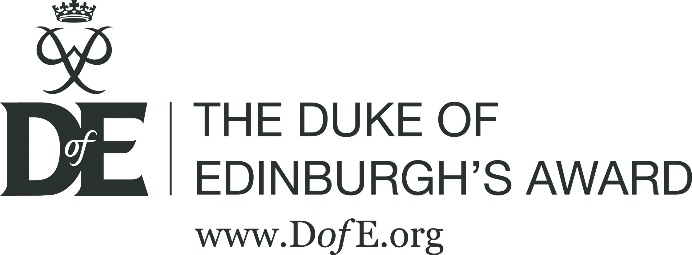 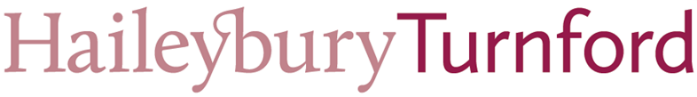 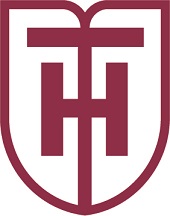 Any questions?
www.dofe.org
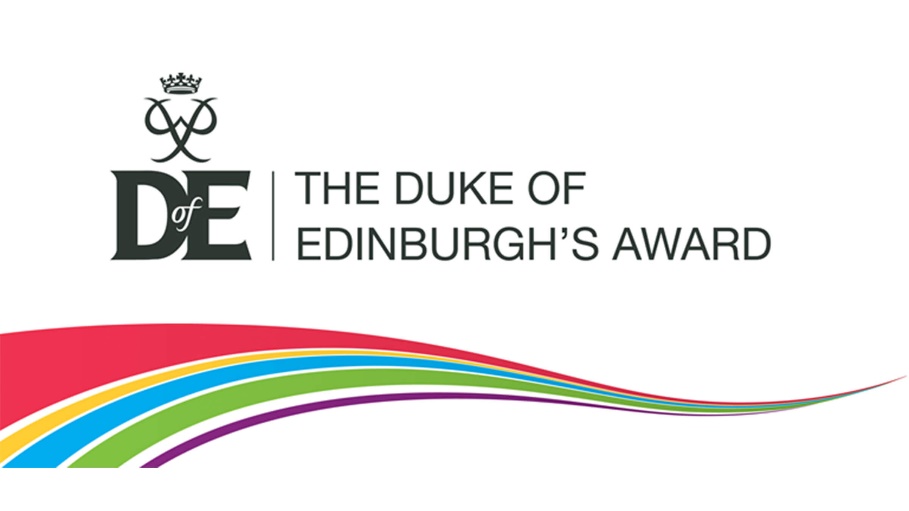 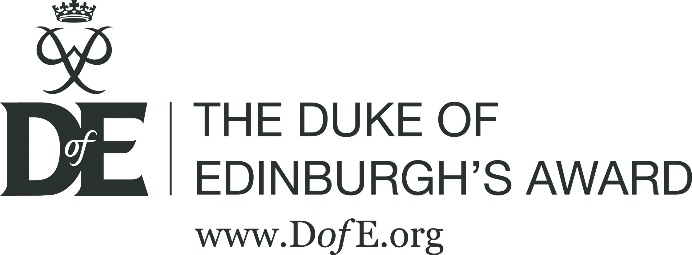 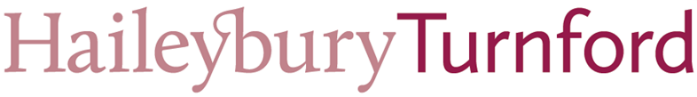